Figure 1. Fall in systolic blood pressure in the brachial artery (B) and aortic root (A) (second peak) and the fall in ...
Am J Hypertens, Volume 17, Issue 2, February 2004, Pages 118–123, https://doi.org/10.1016/j.amjhyper.2003.09.012
The content of this slide may be subject to copyright: please see the slide notes for details.
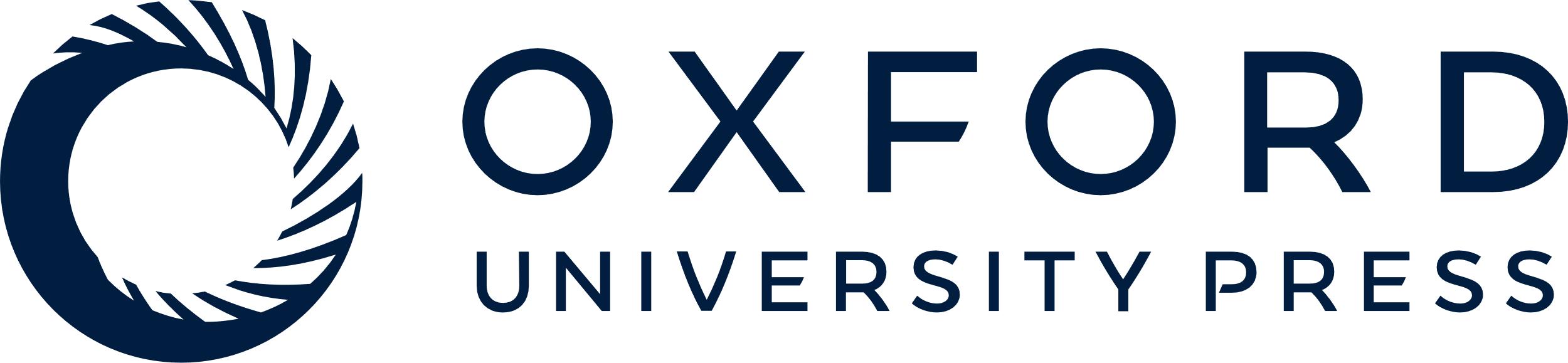 [Speaker Notes: Figure 1. Fall in systolic blood pressure in the brachial artery (B) and aortic root (A) (second peak) and the fall in pulse pressure at the two sites with the different drug classes. ACE I = angiotensin-converting enzyme inhibitors; CaB = calcium blockers; Diur = diuretics. *P < .05 compared with brachial artery values.

Unless provided in the caption above, the following copyright applies to the content of this slide: © American Journal of Hypertension, Ltd. 2004]